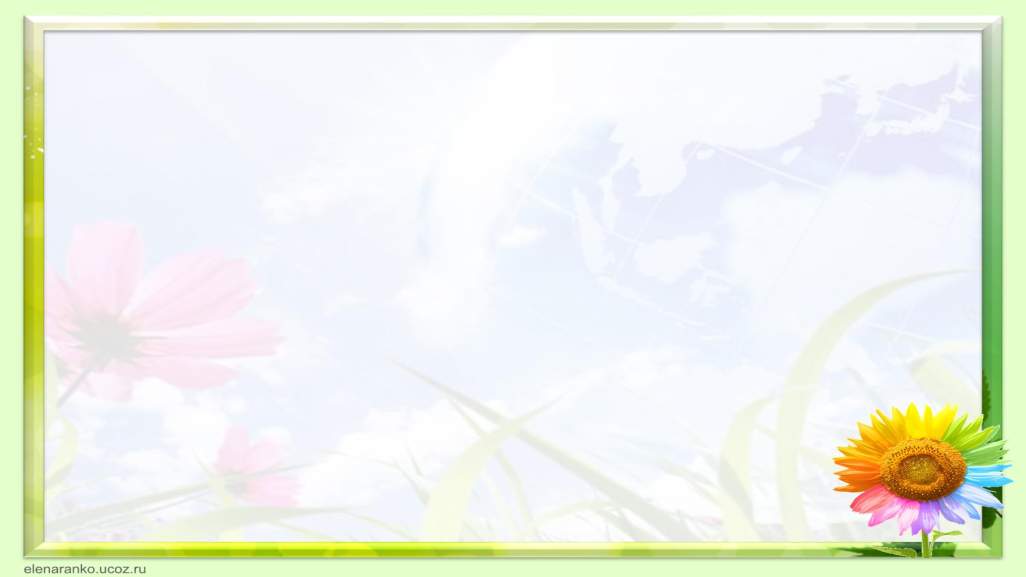 Ми за здоровий спосіб життя
Підготували учні 9 класу

    Керівник   Михайлюк А.П.
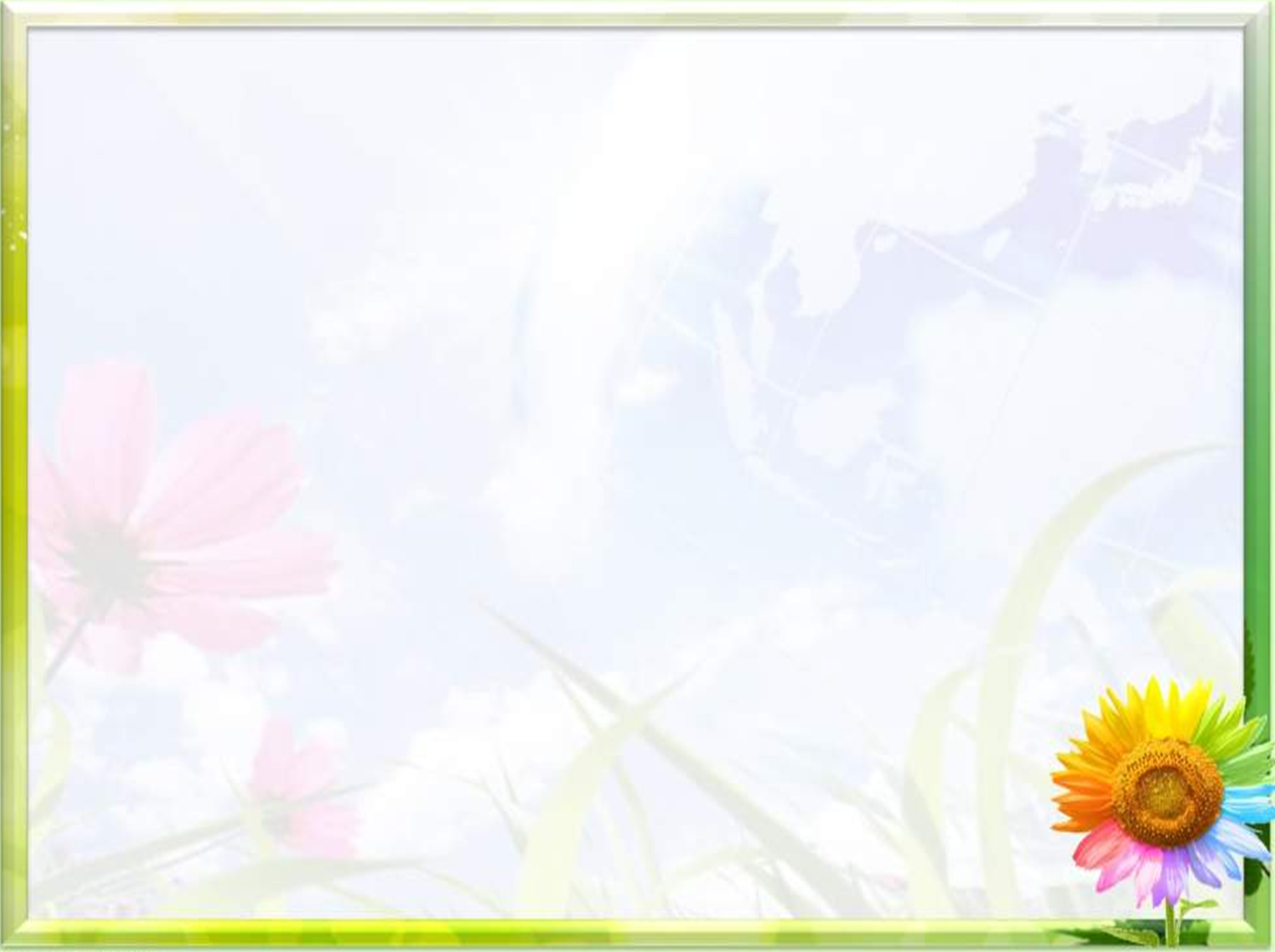 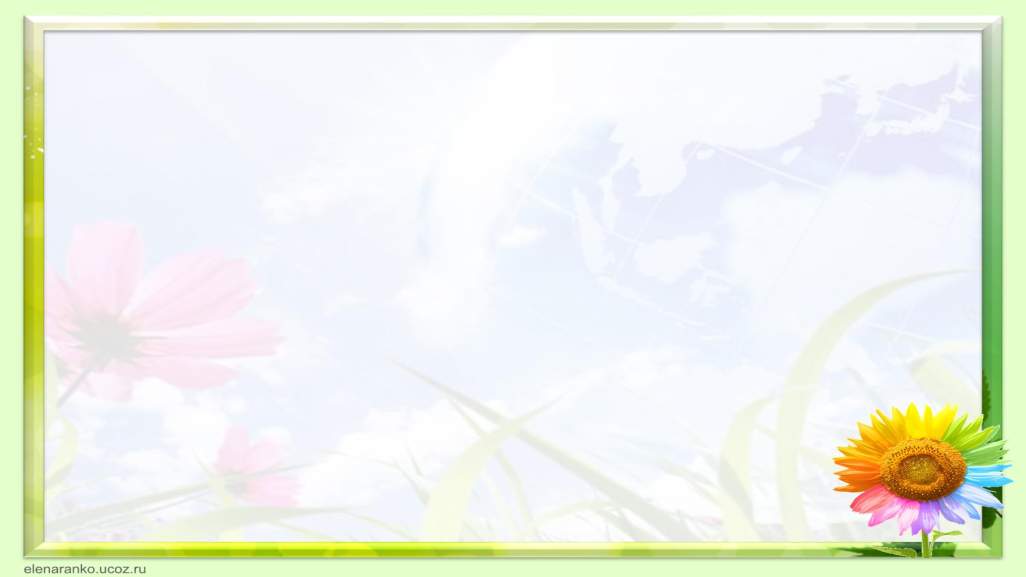 Мета презентаціїПоглиблення знань та формування більш широкого розуміння про здоровий спосіб життя
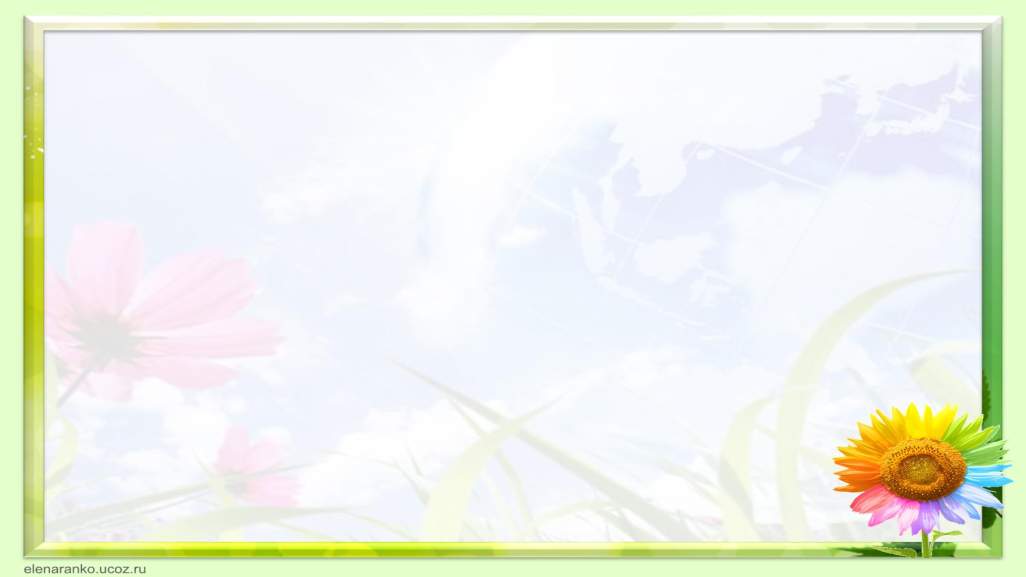 Від чого залежить наше здоров’я:
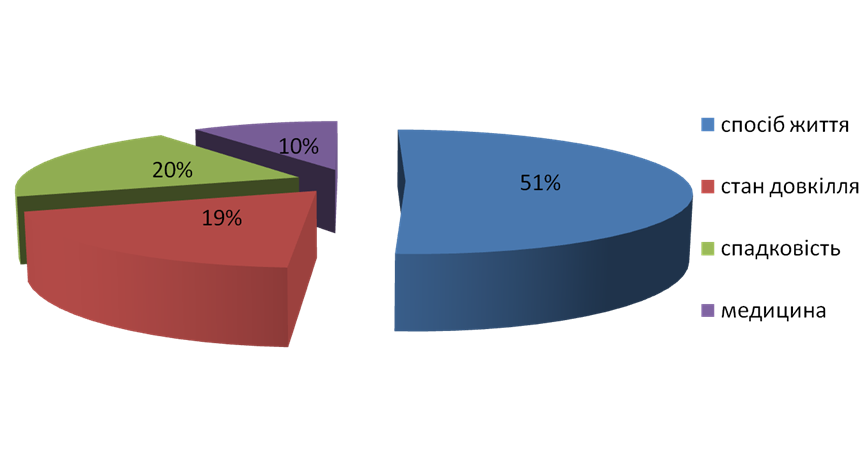 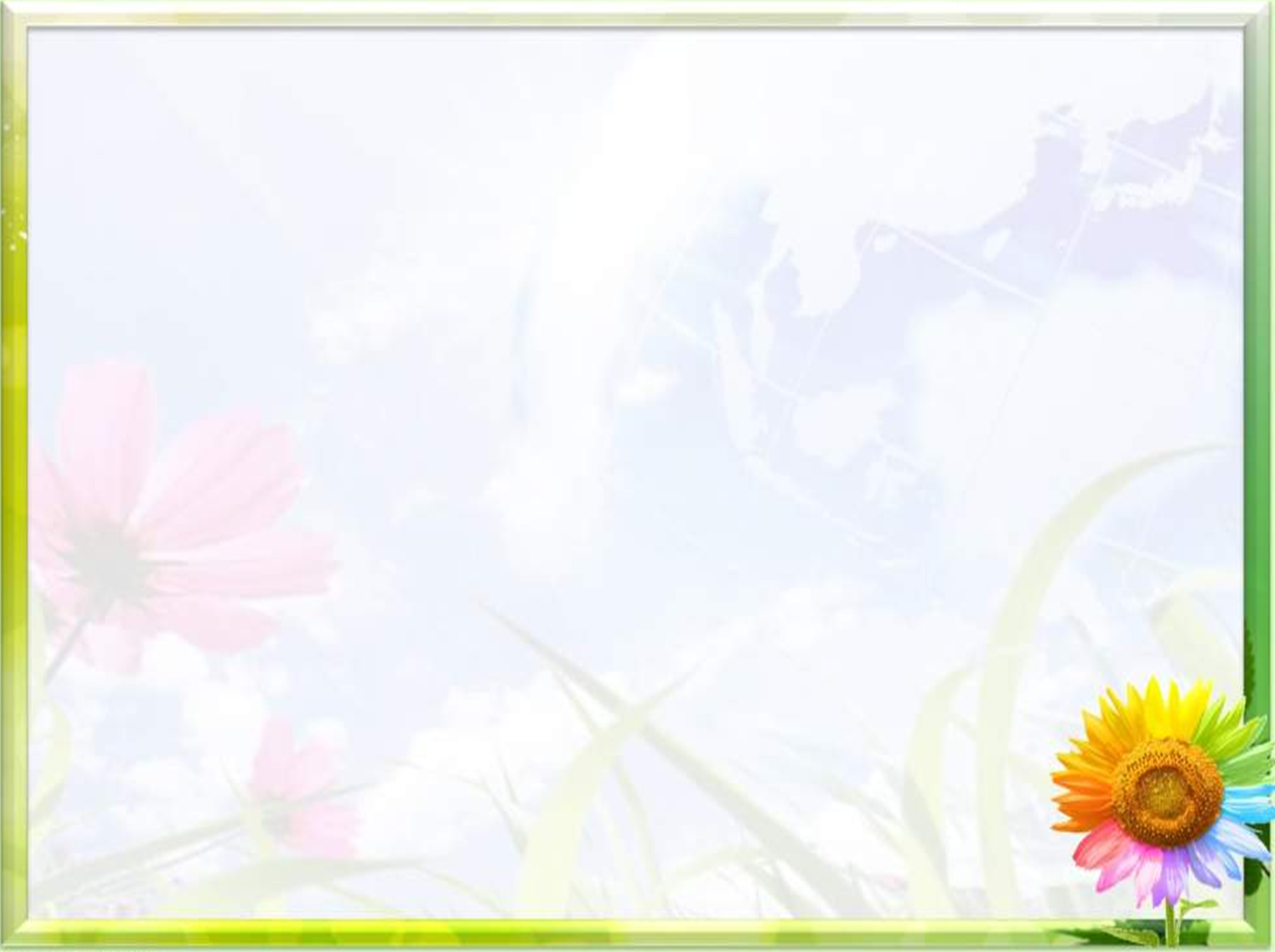 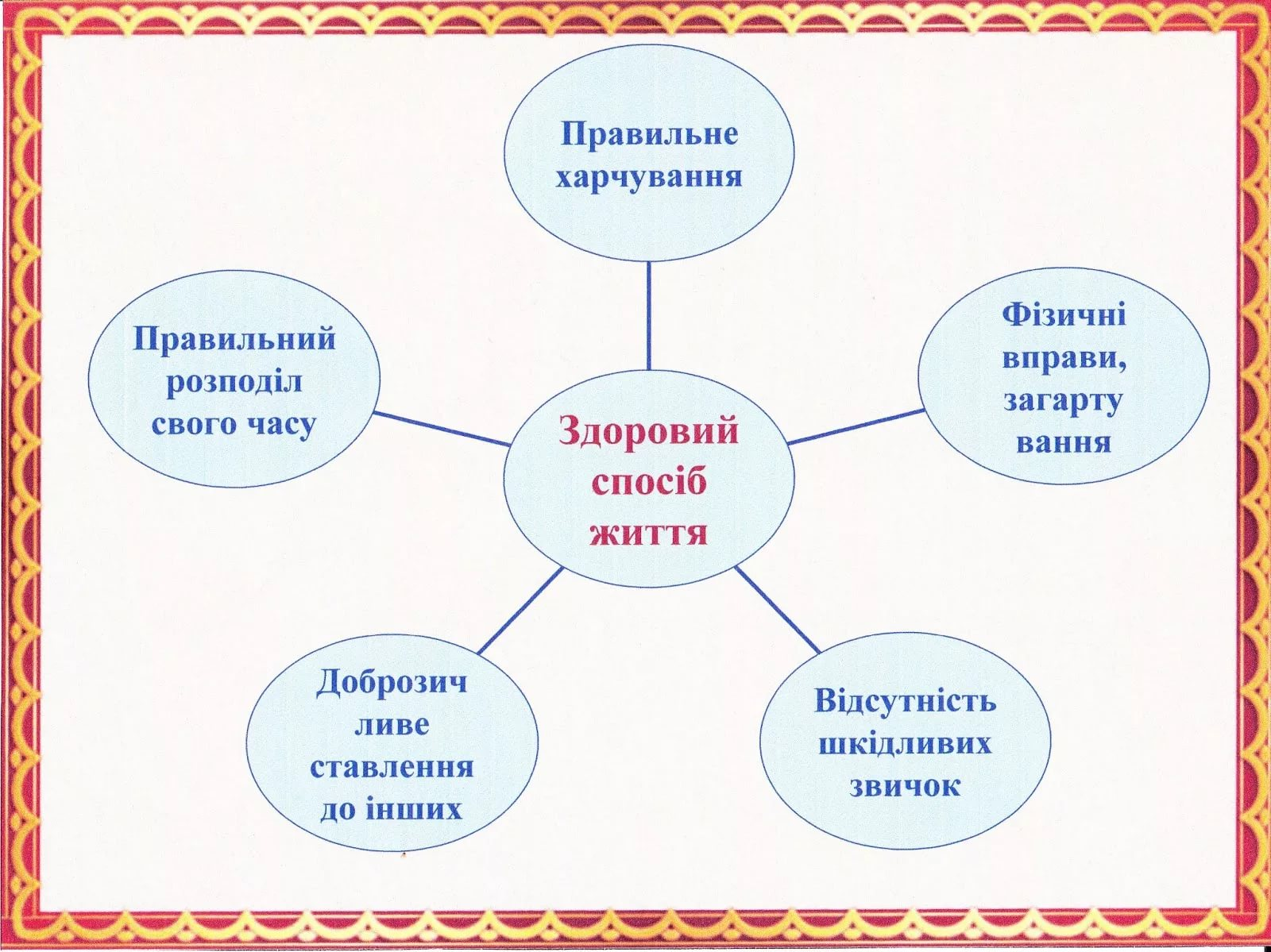 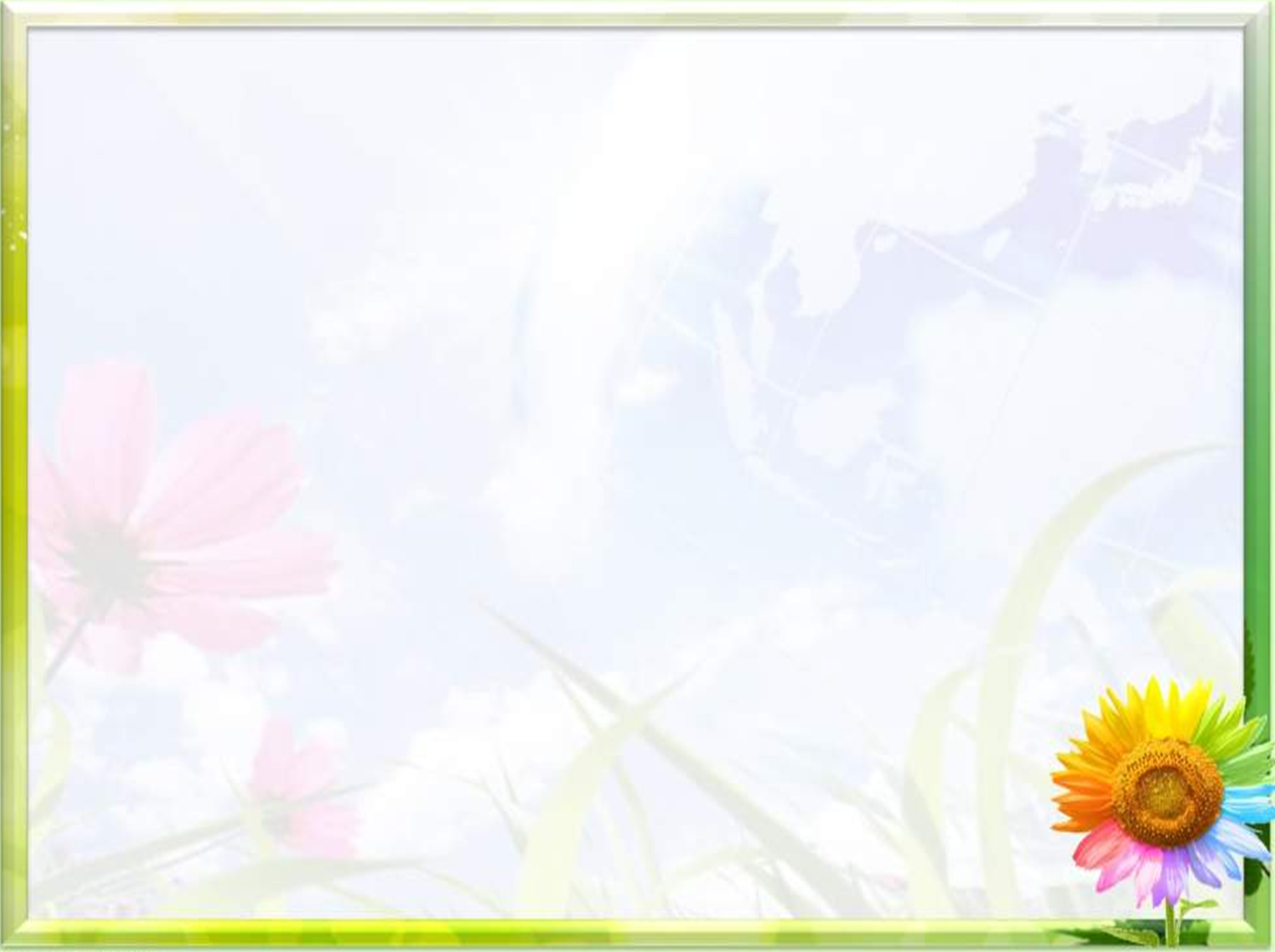 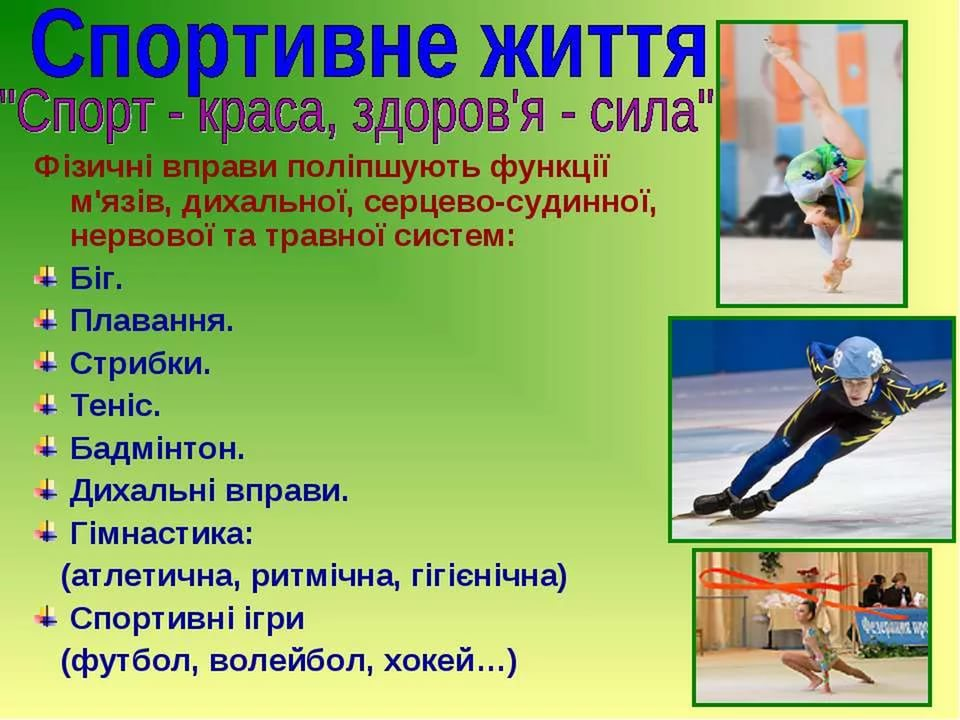 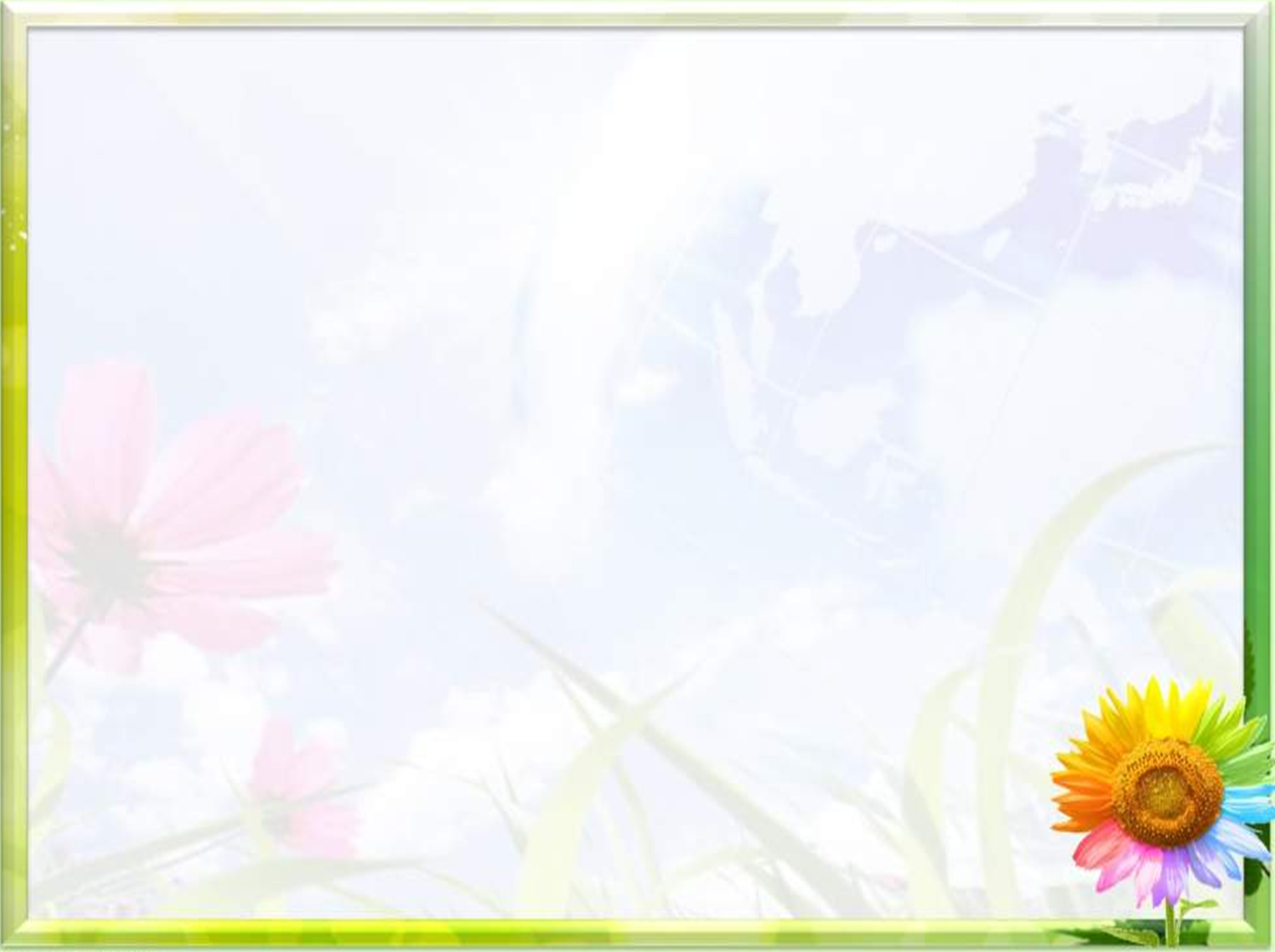 Метою однієї із практичних робіт на уроках основ здоров'я було з'ясувати фізичну витривалість  дев'ятикласників:
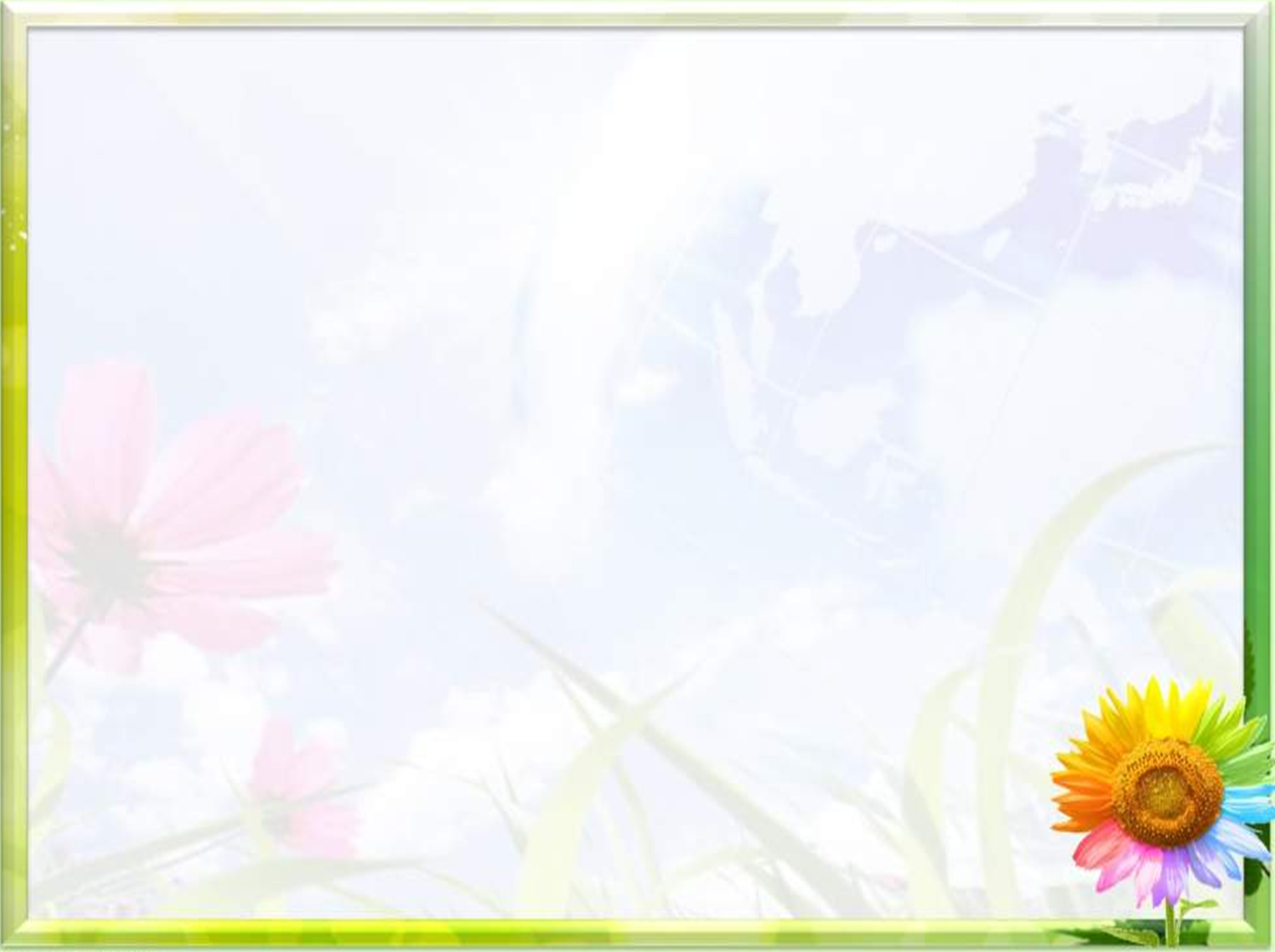 Де ж ми отримуємо знання про здоровий спосіб життя?
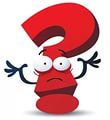 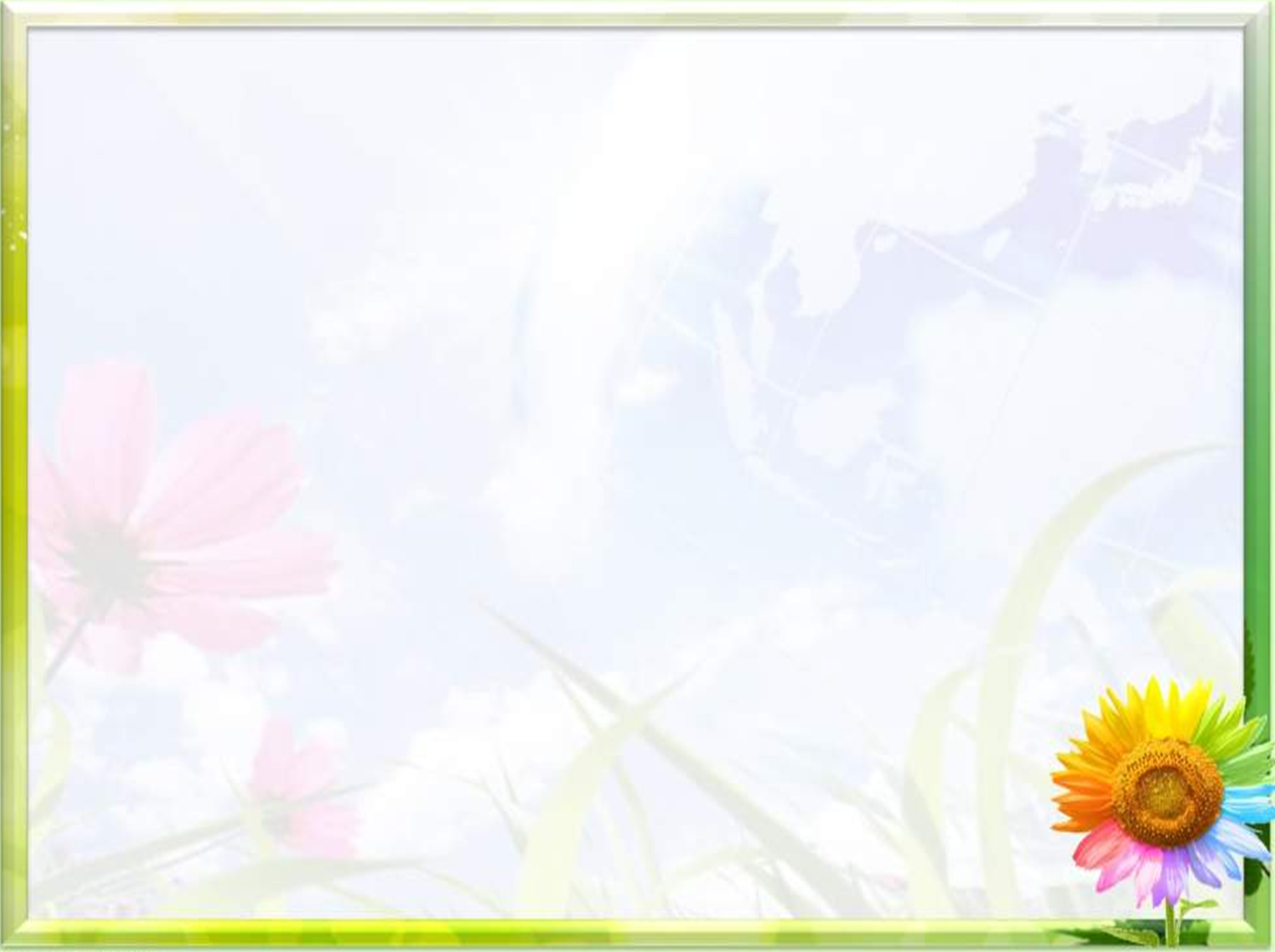 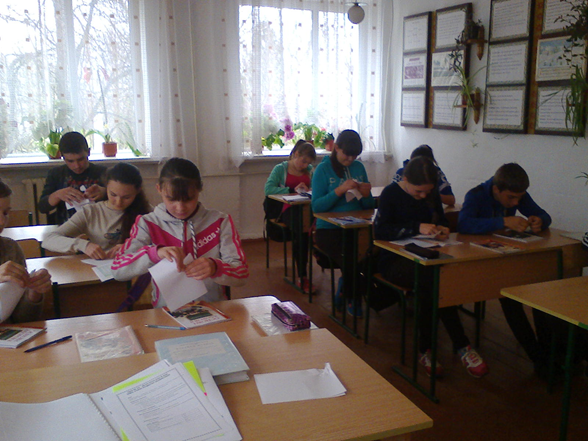 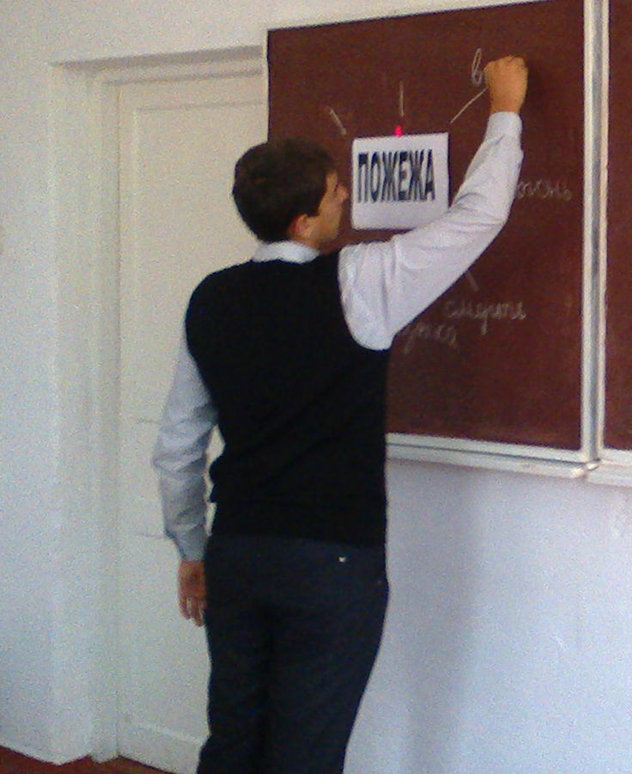 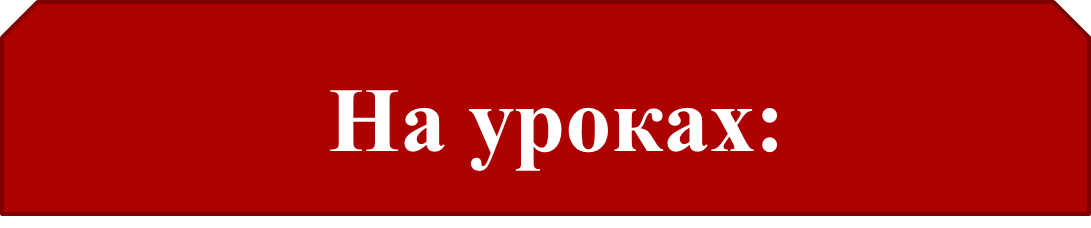 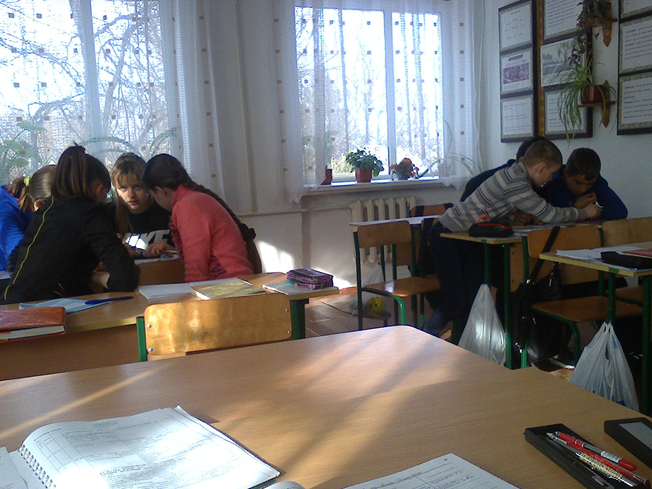 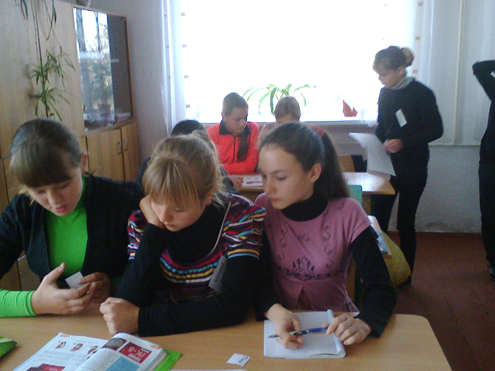 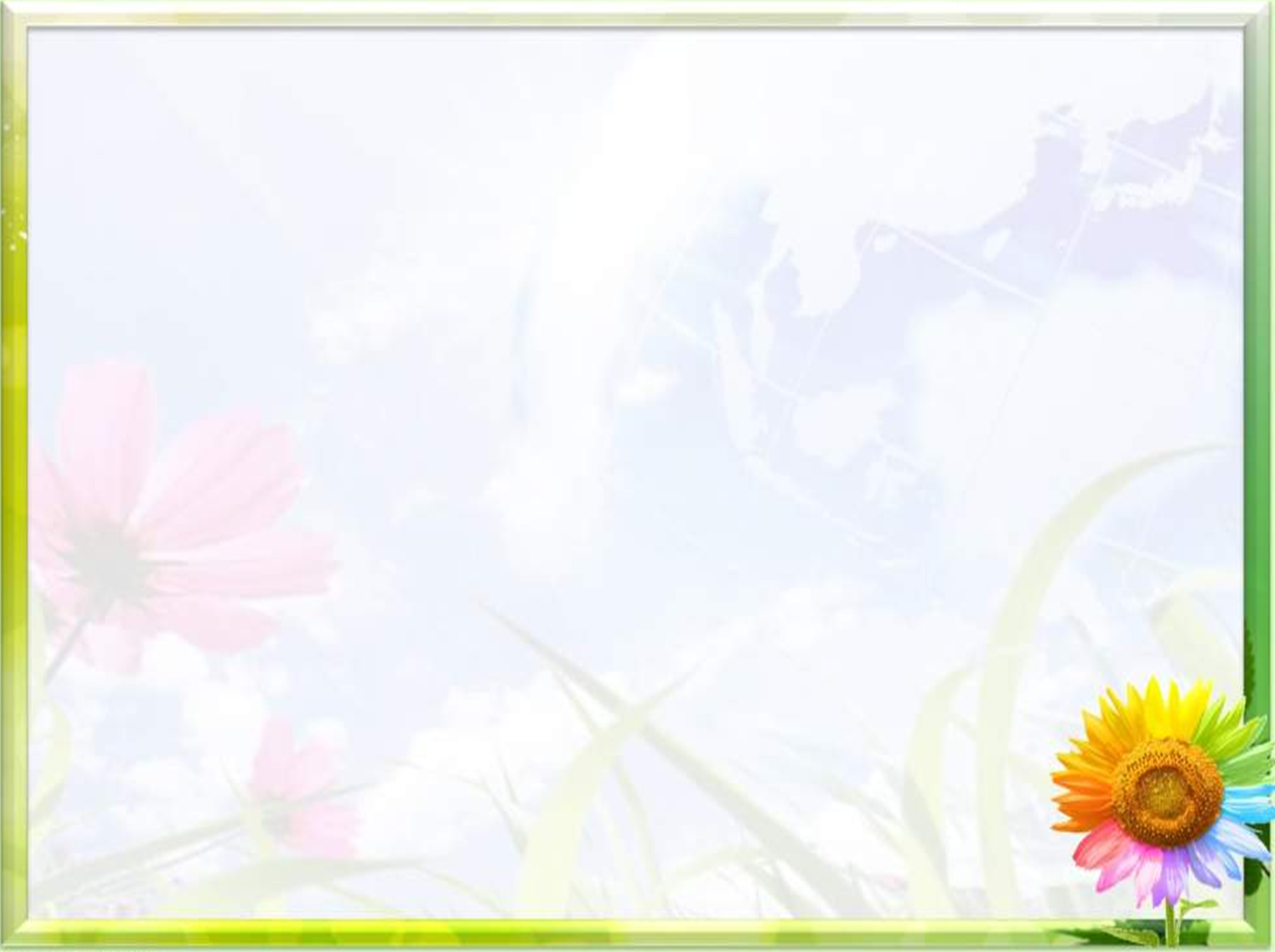 Виготовлення  проектів
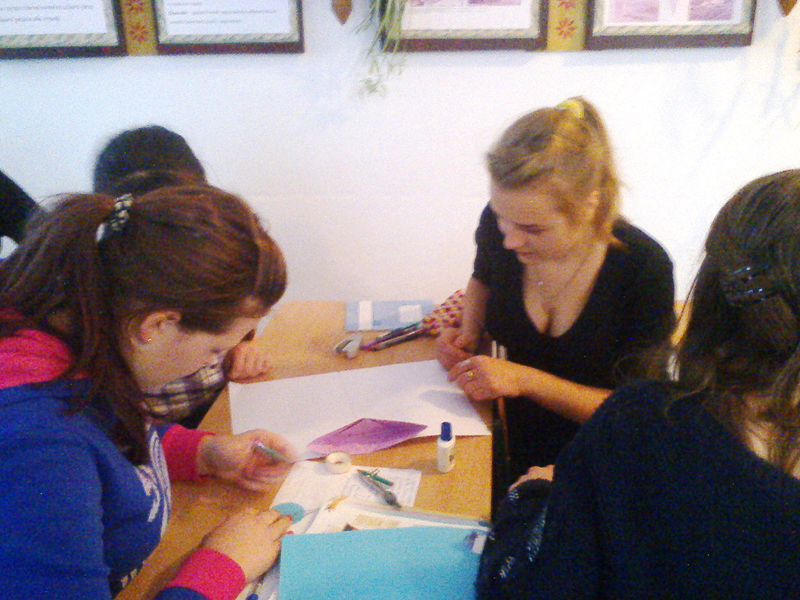 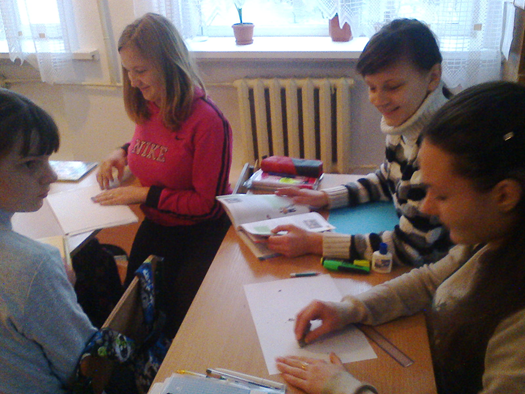 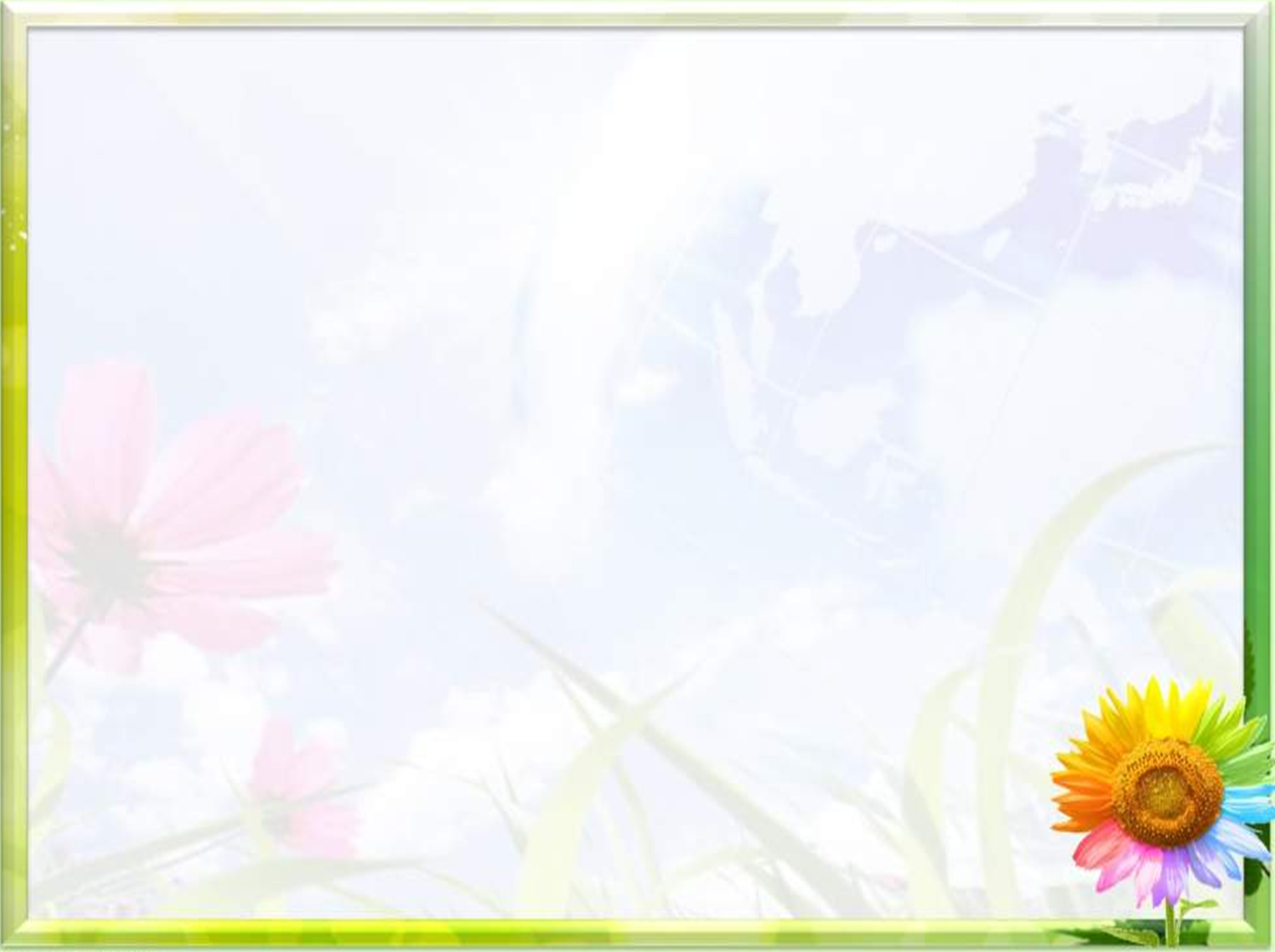 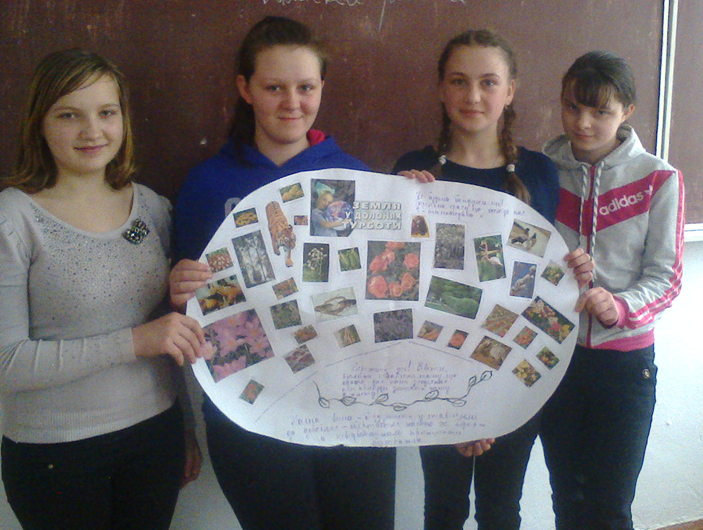 ЗАХИСТ ПРОЕКТІВ
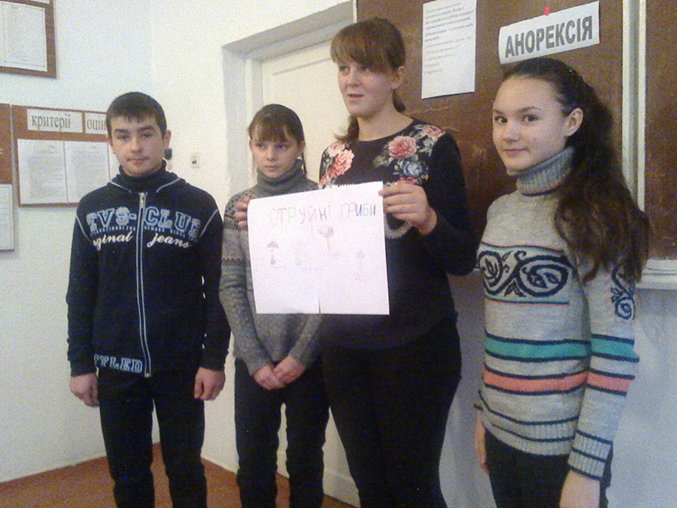 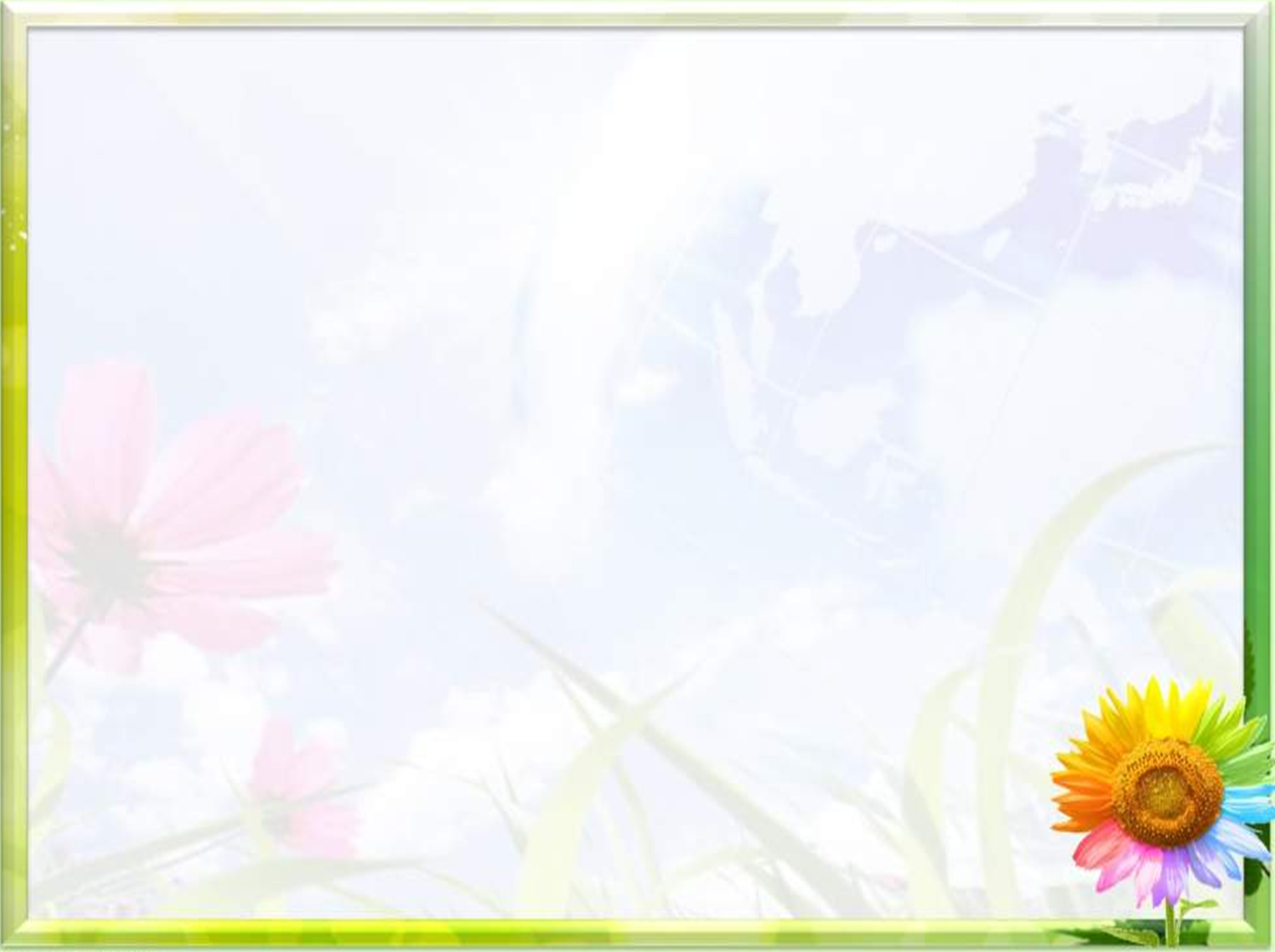 На практичних роботах
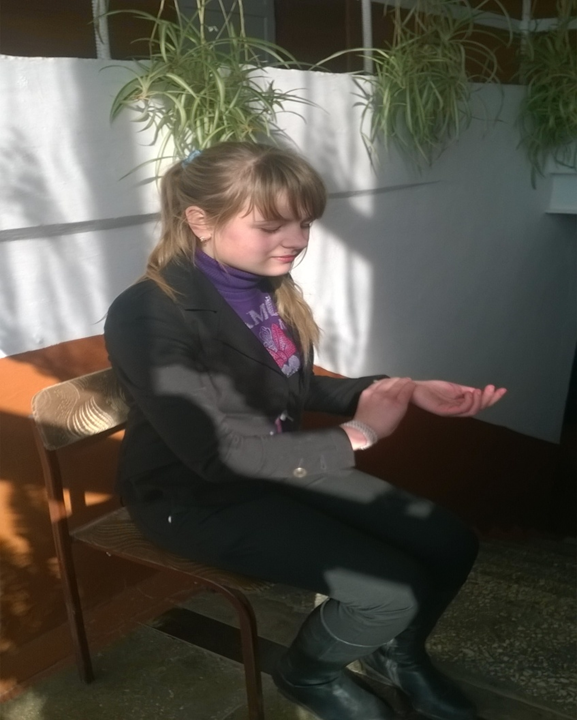 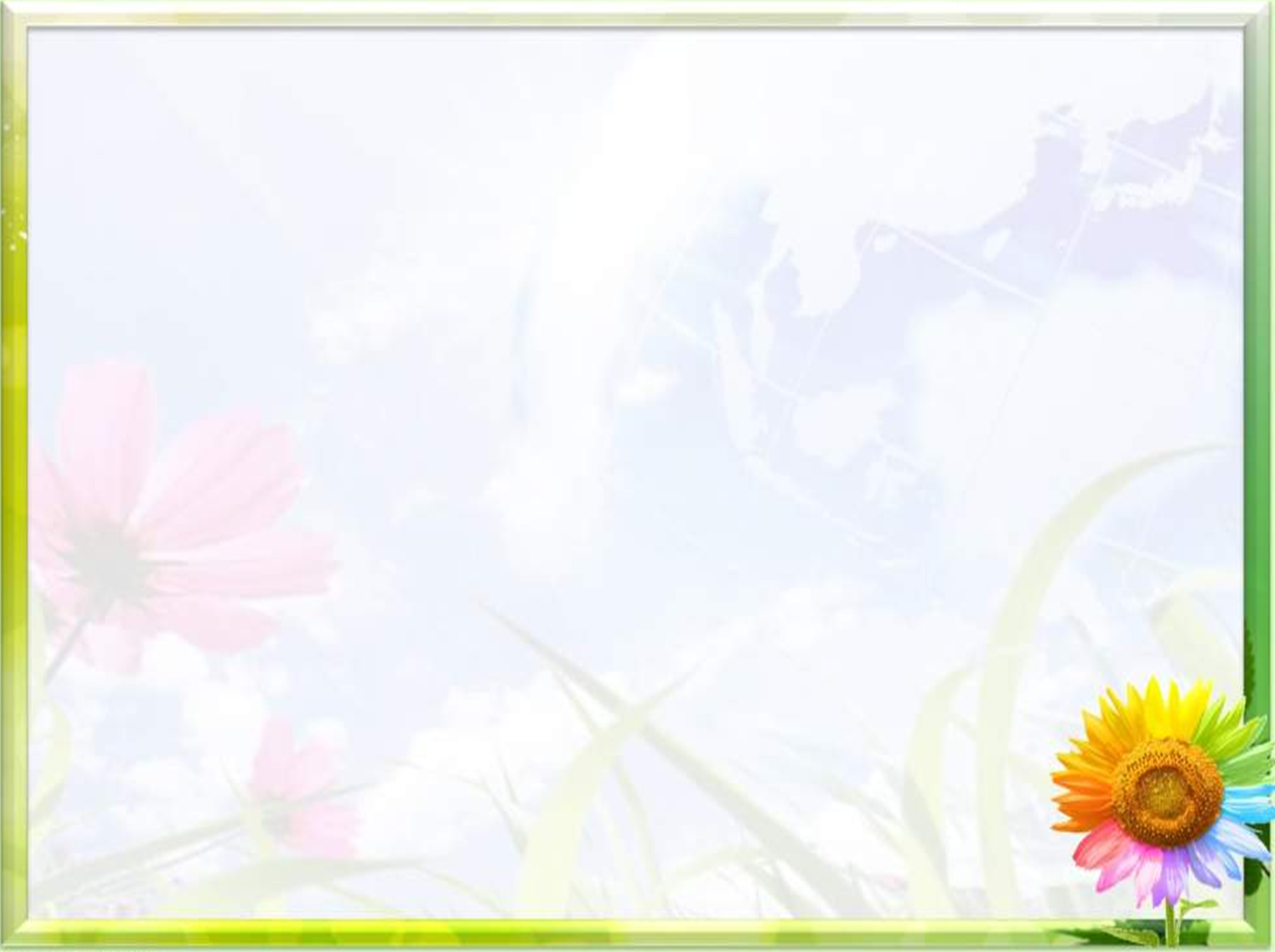 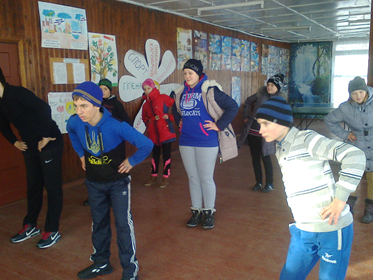 Розучуємо та виконуємо комплекс ЗРВ
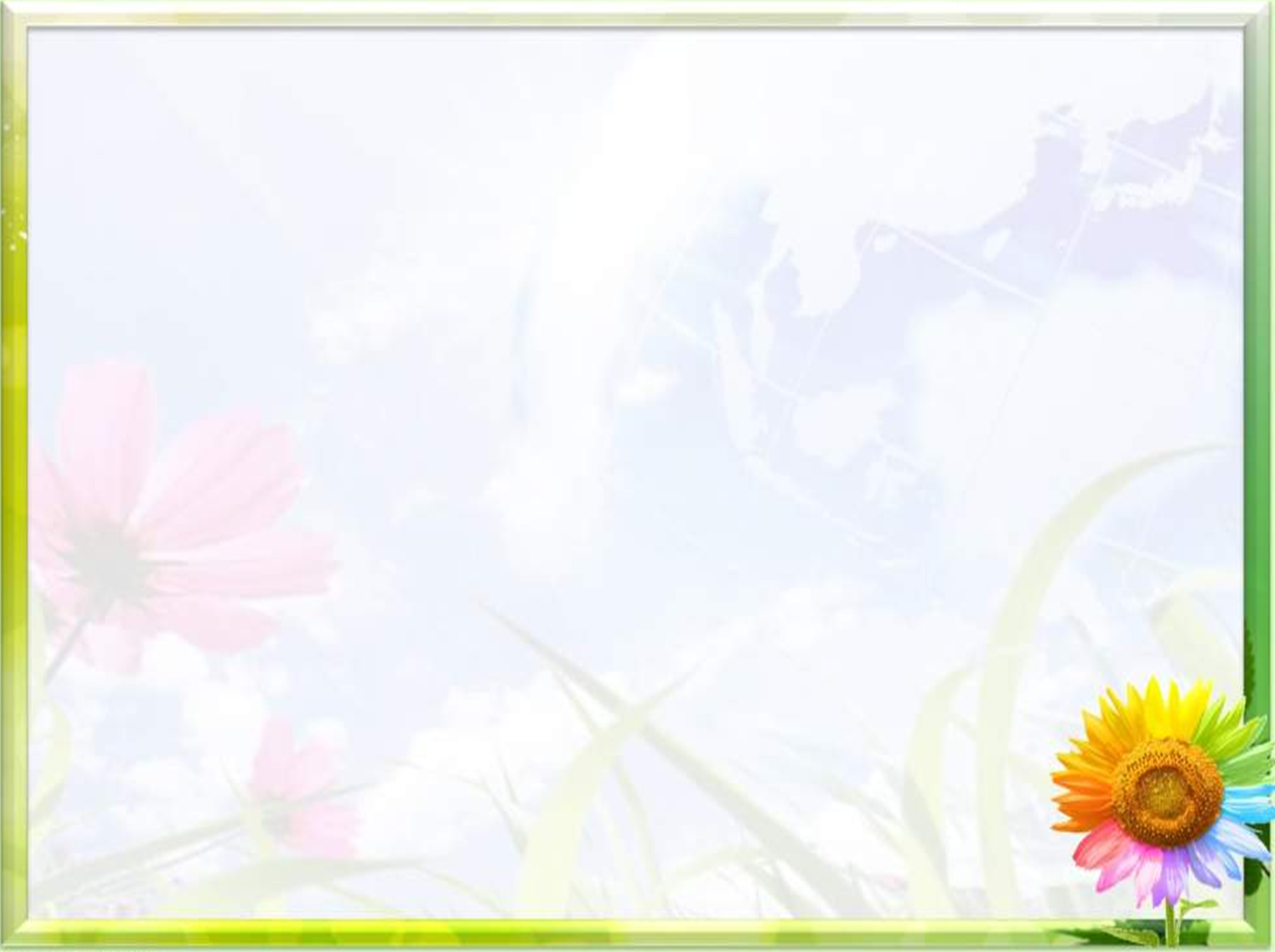 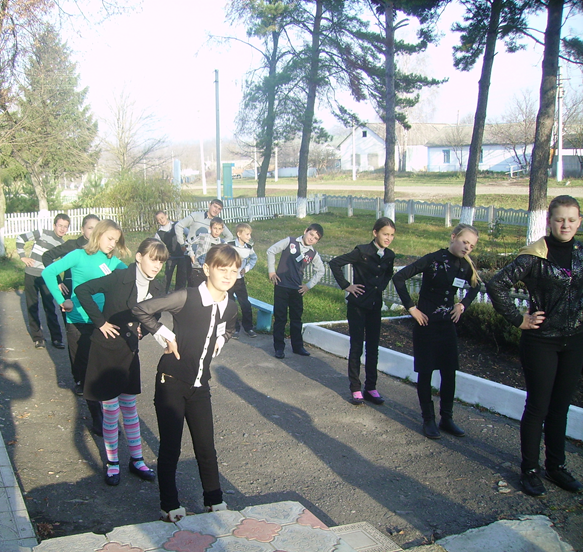 ВИКОНУЄМО РАНКОВУ ЗАРЯДКУ
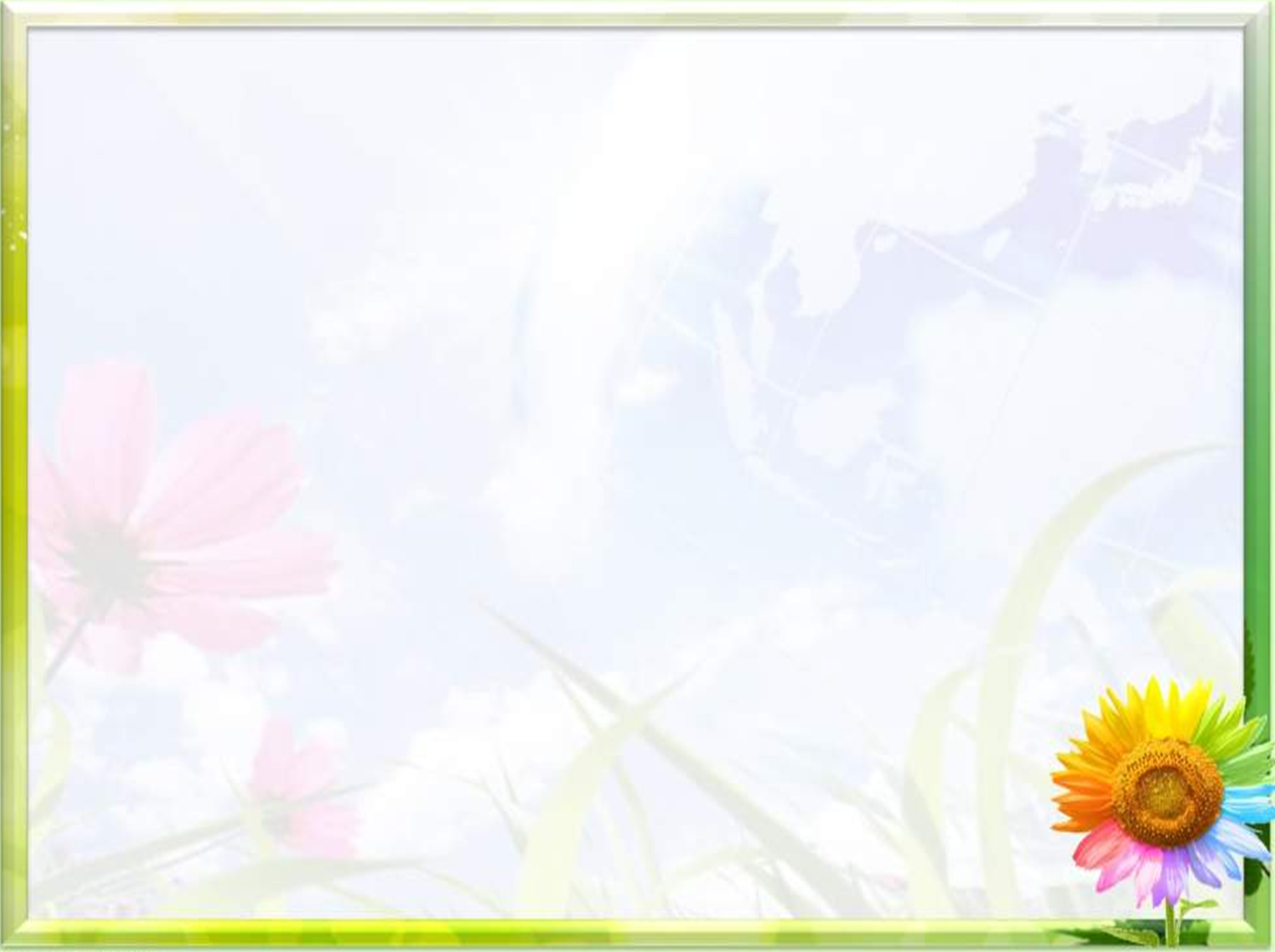 Підтримуємо санітарні умови в класі
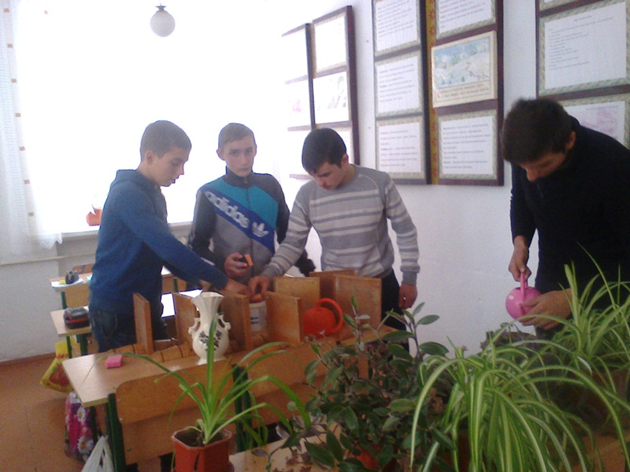 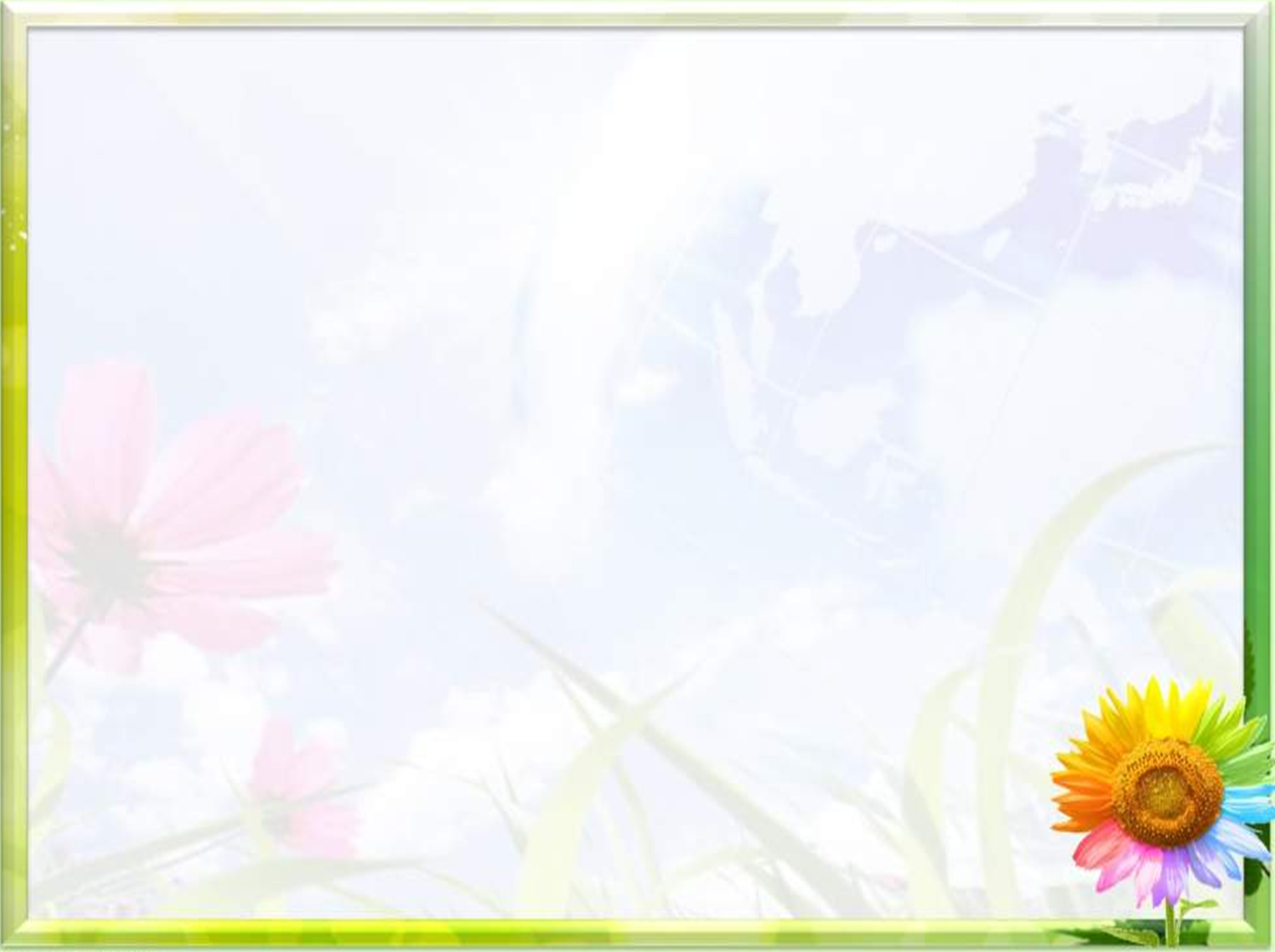 ЗМІСТОВНО ВІДПОЧИВАЄМО
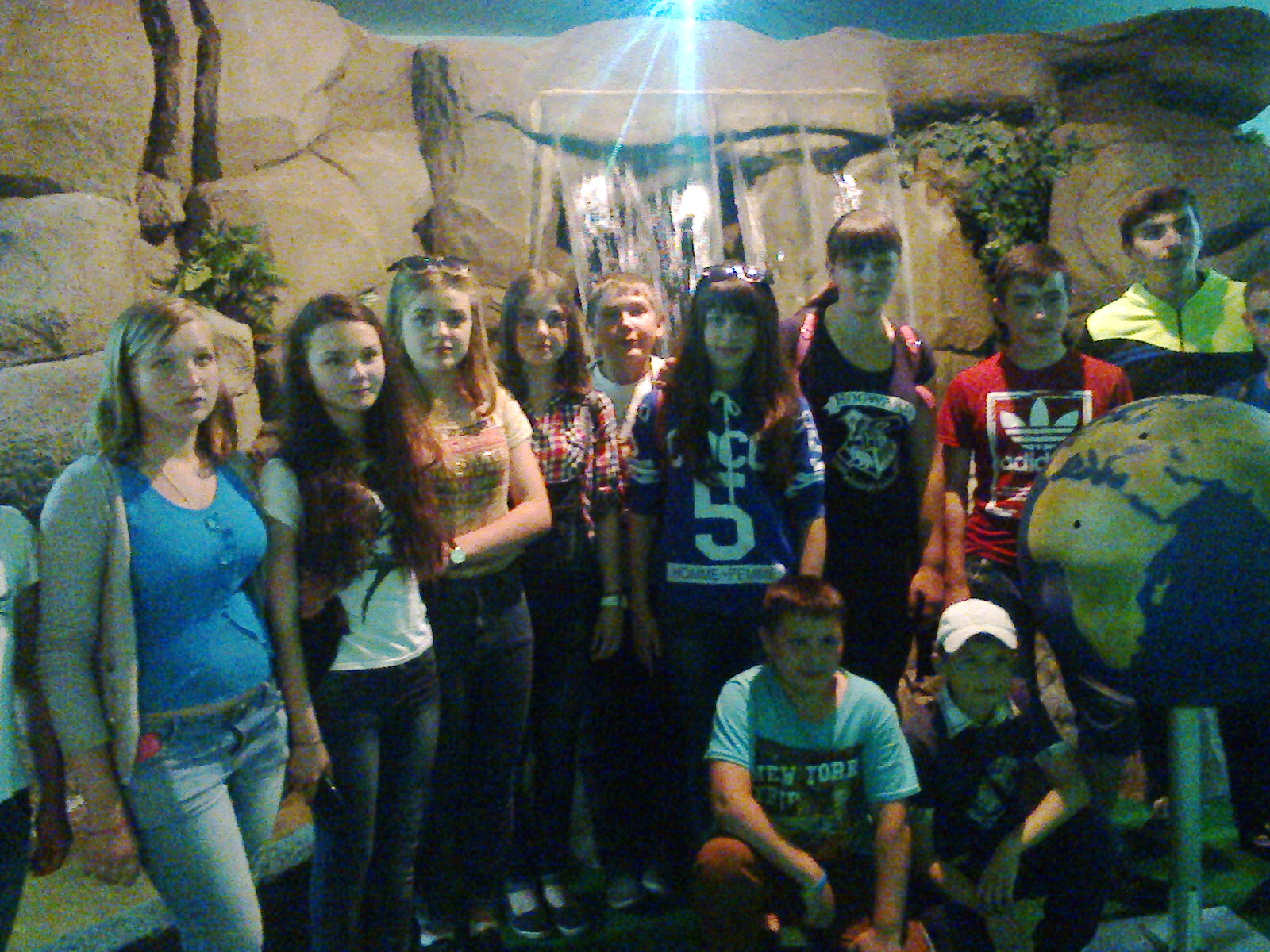 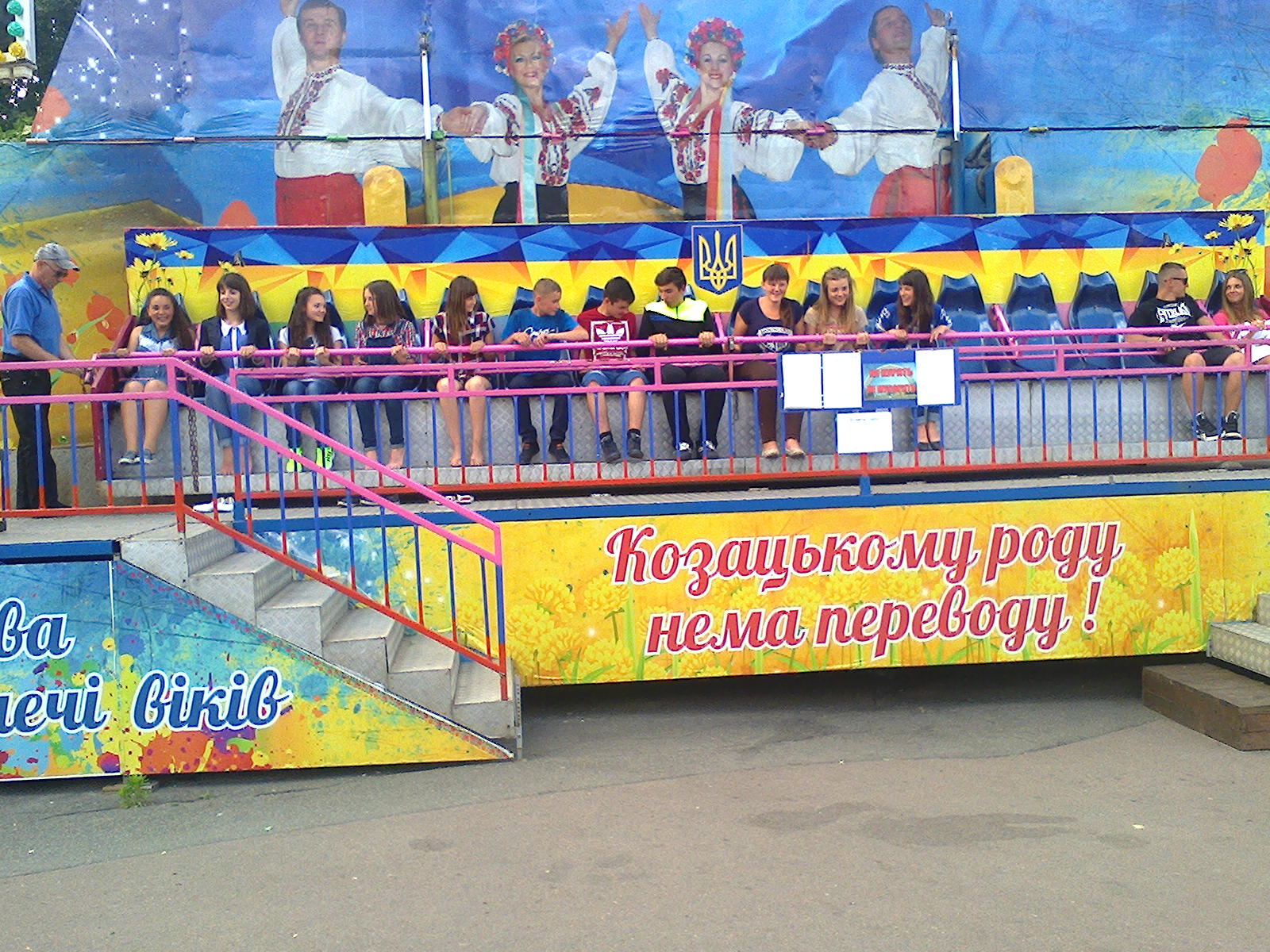 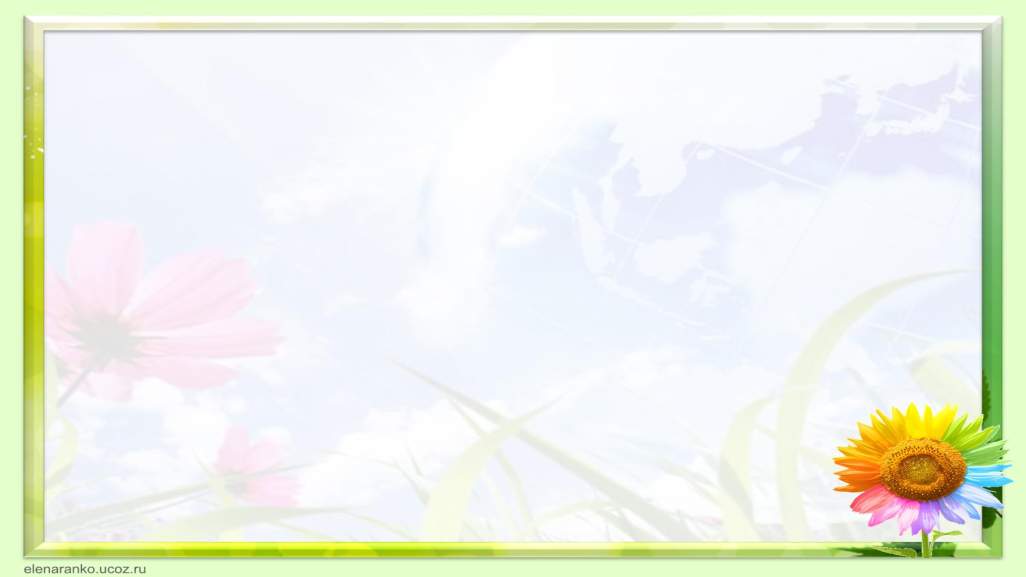 Наш девіз:
«Хто здоровий, той сміється,
Все йому в житті вдається,     
Він долає всі вершини, 
Це ж чудово для людини!
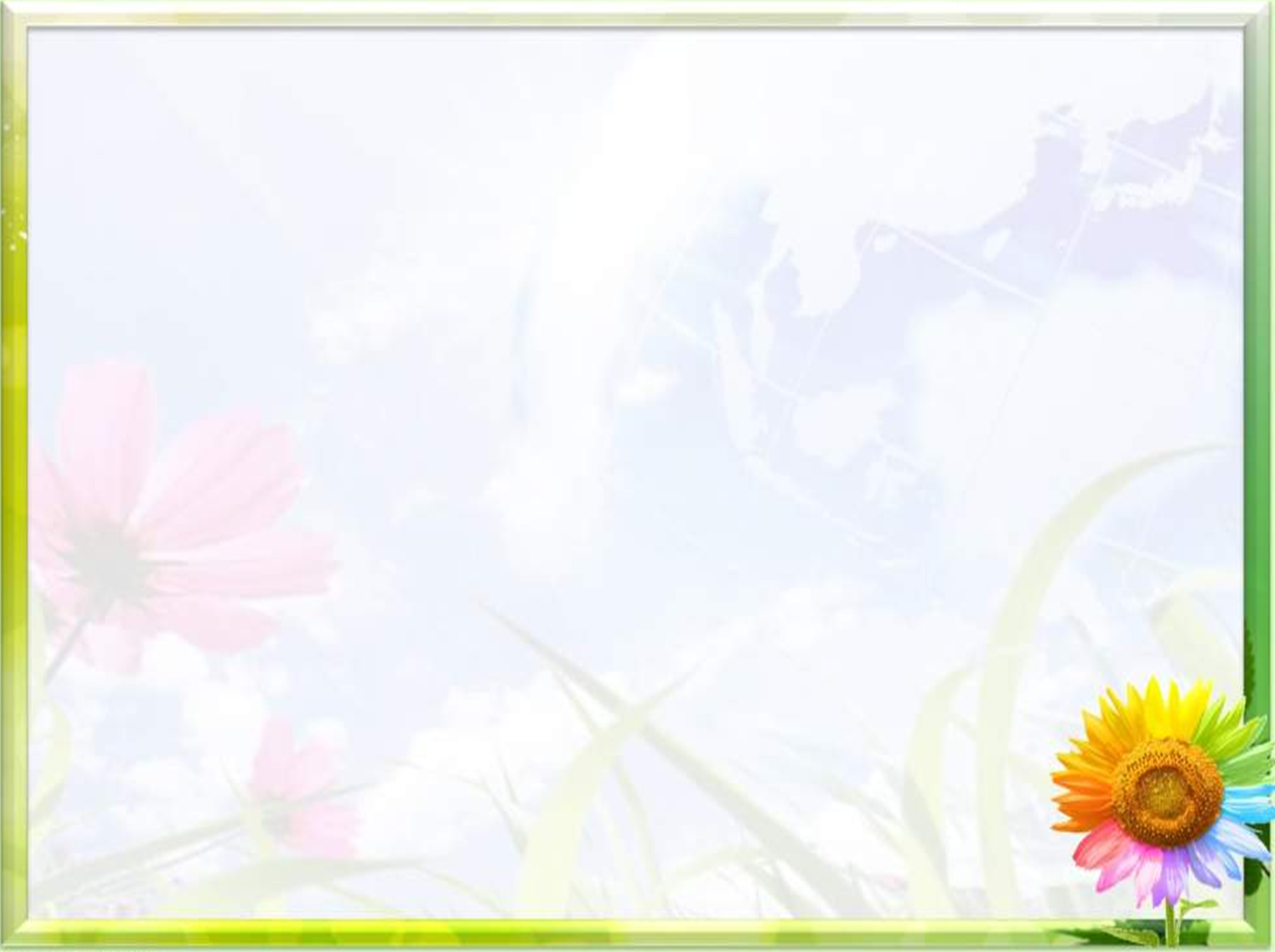 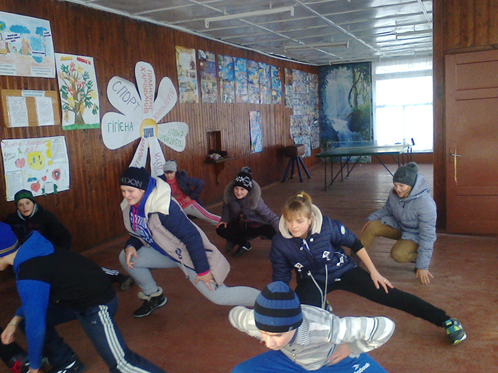 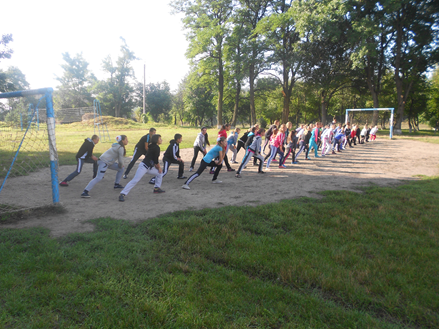 Роби як ми !
Роби з нами!
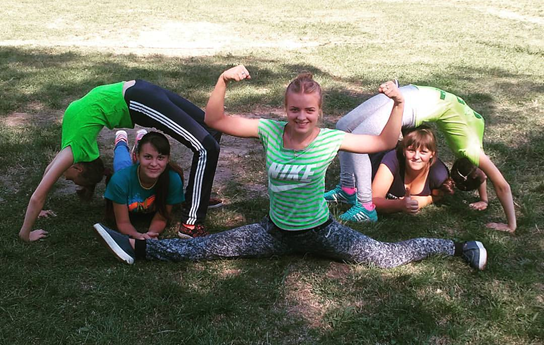 РОБИ КРАЩЕ НАС!
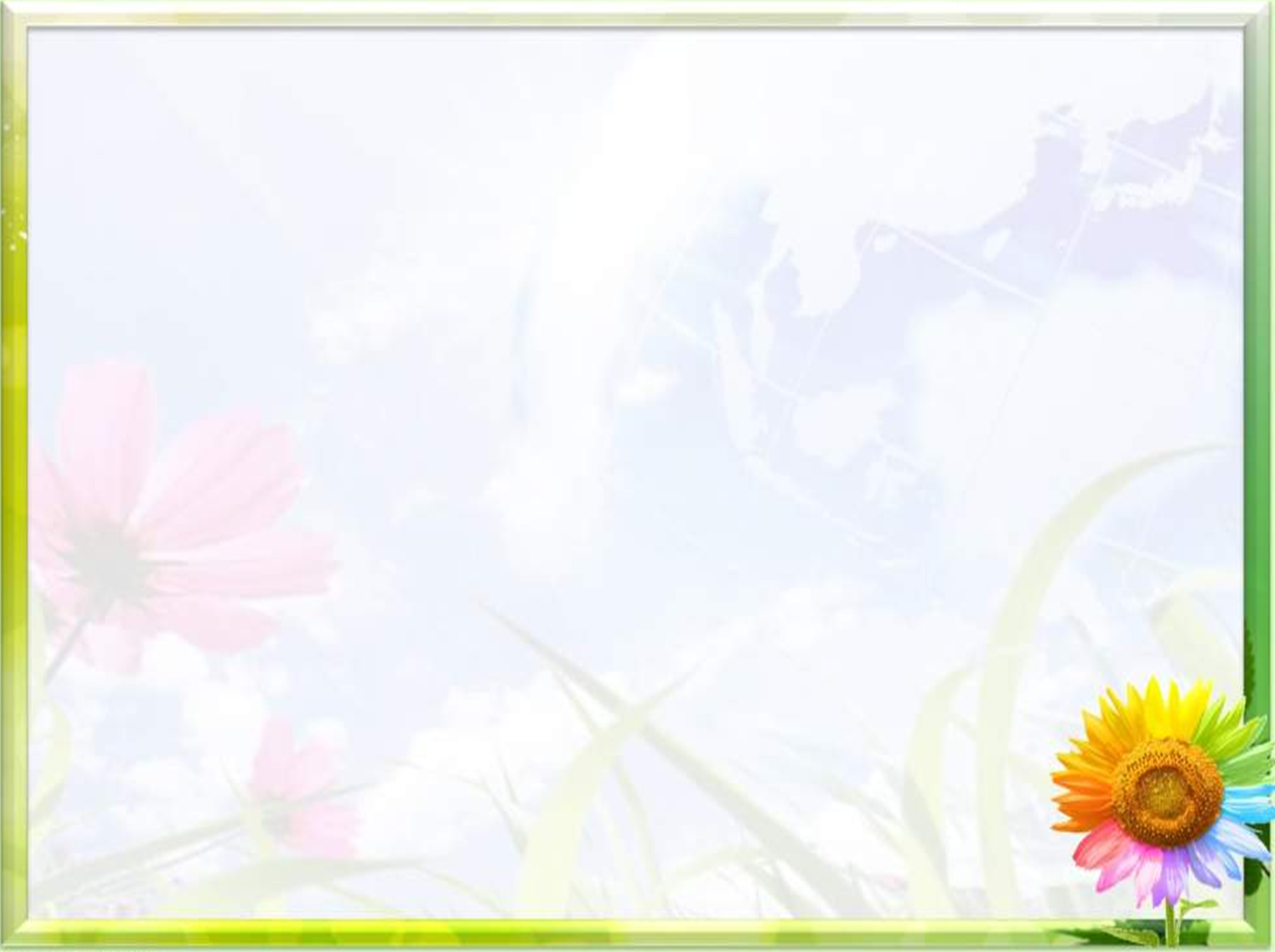 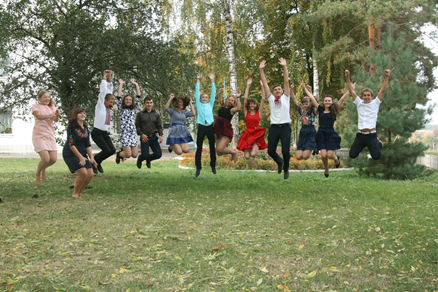 МИ ЗА ЗДОРОВИЙ СПОСІБ ЖИТТЯ!!!
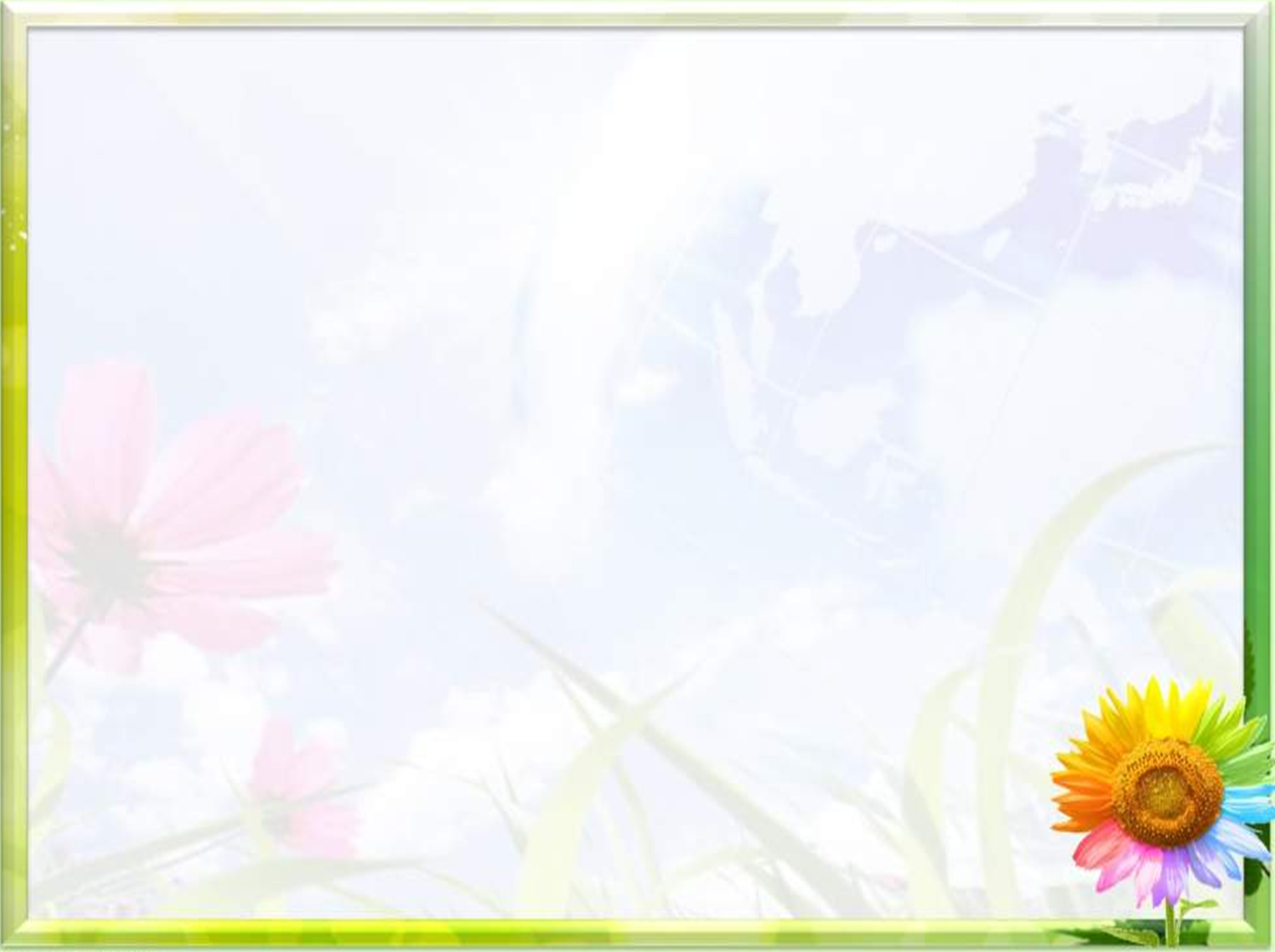 Залишайтесь 
 здоровими!
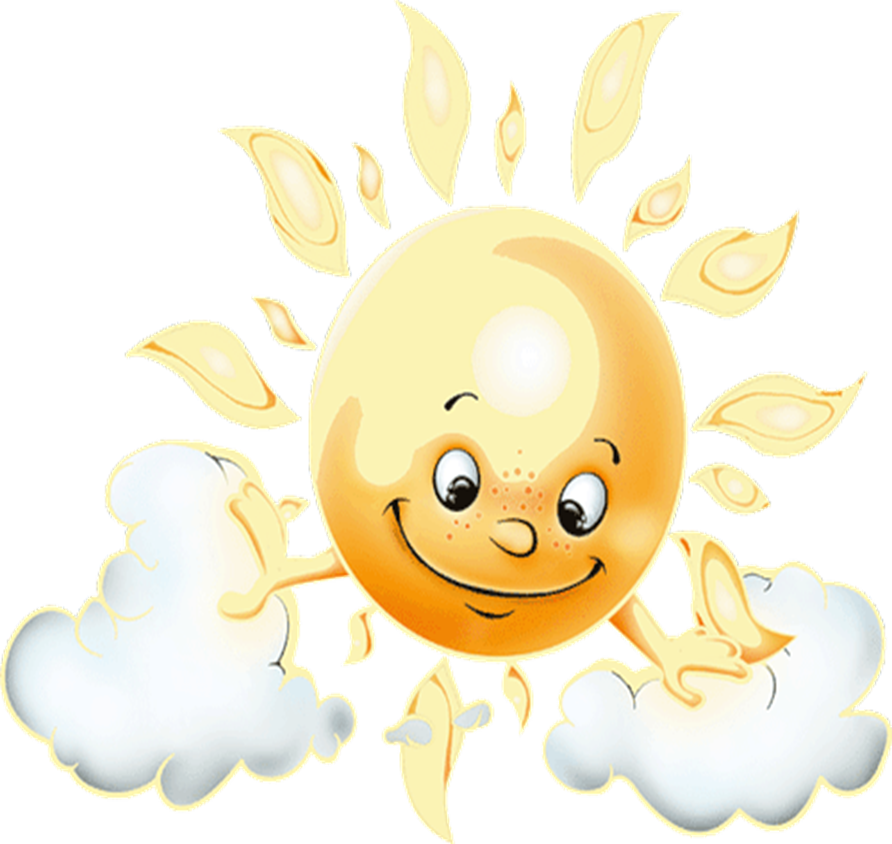 ДЯКУЄМО ЗА УВАГУ!!!